Ikäystävällinen Naantali
Ohjelma vuosille 2024-2025
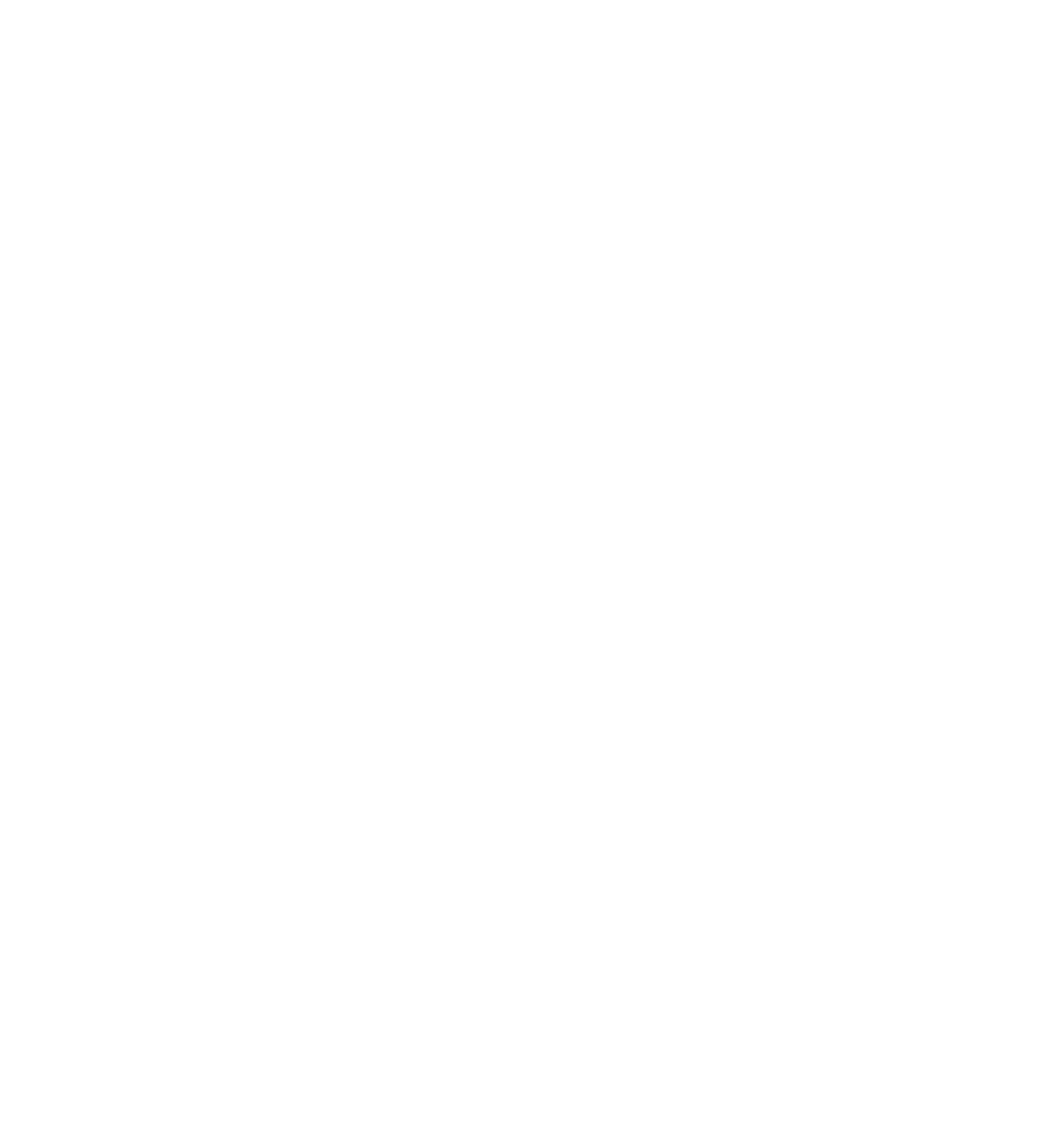 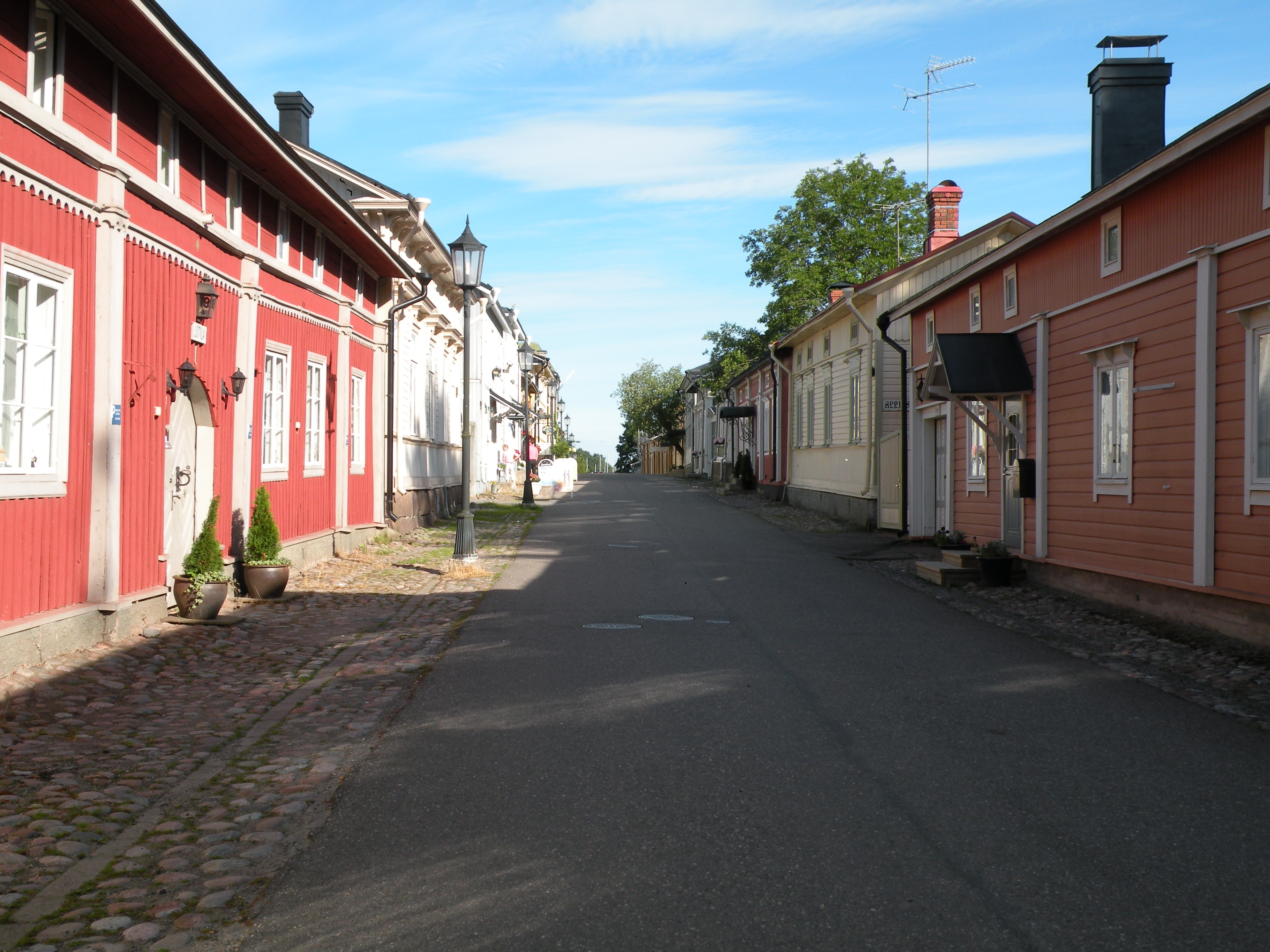 Ikäystävällinen Naantali
	1.1 Ohjelmaa linjaavat muut suunnitelmat

2. Lähtökohdat

3. Ohjelmaa tukevat arvot ja toimintaperiaatteet
	3.1 Arvot
	3.2 Visio

4. Ohjelman tavoitteet ja toimenpiteet
	
5. Ohjelman vastuutahot ja toimeenpano
	5.1 Ohjelman arviointi
1. Ikäystävällinen Naantali
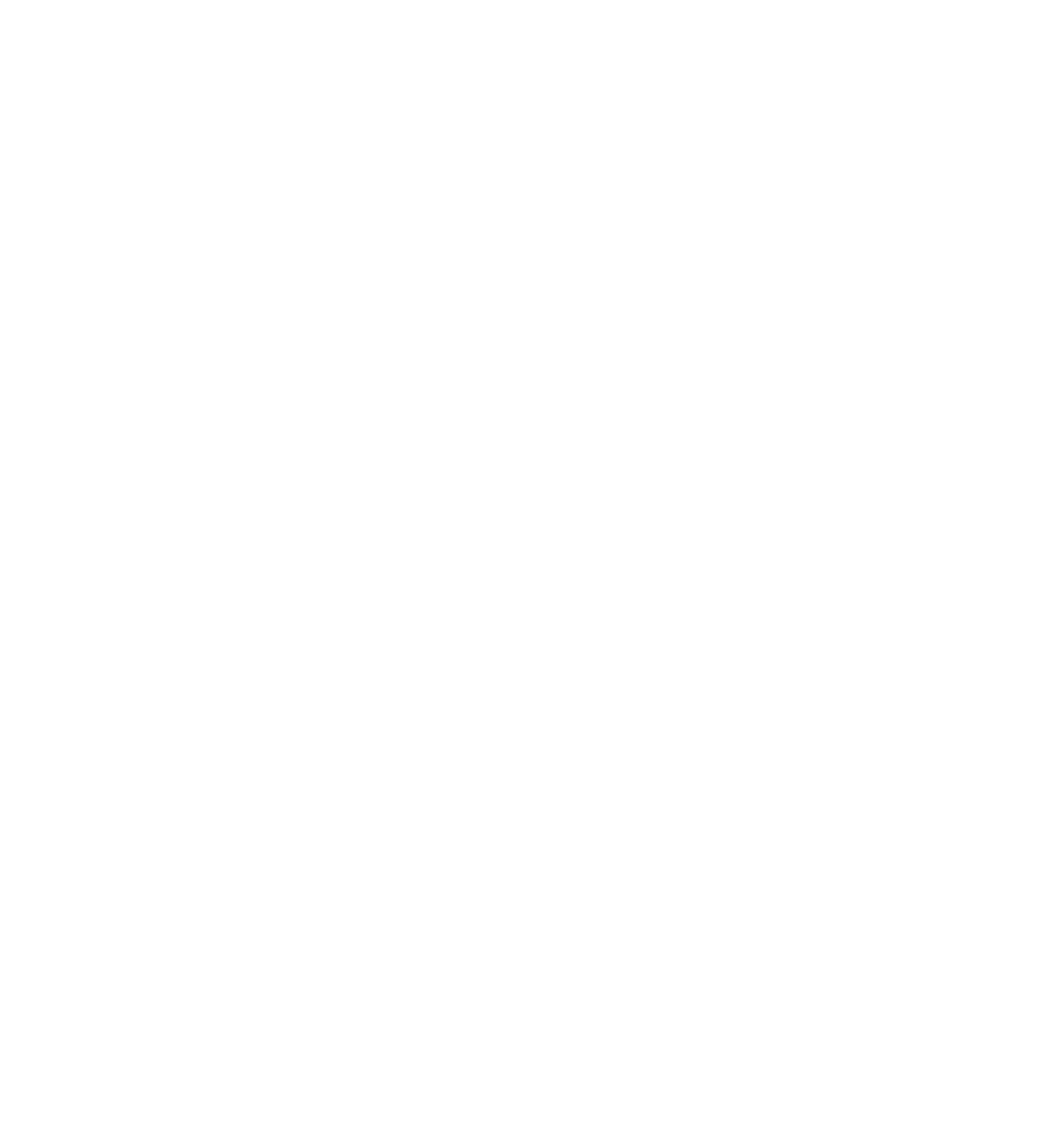 ”Ikäystävällinen Naantali” on Naantalin kaupungin ikääntymispoliittinen ohjelma. Ohjelma tehtiin alun perin vuosille 2021-2024. Ohjelmassa määritellään linjaukset ja toimenpiteet, joilla naantalilaisten ikäihmisten hyvinvointia tuetaan ja vahvistetaan. 
Vuoden 2023 alusta astuneen hyvinvointialueuudistuksen vuoksi ohjelmaa on päivitetty vuonna 2023. Päivitetty ohjelma painottaa ennaltaehkäiseviä ja hyvinvointia edistäviä palveluja ja ikäihmisten osallisuutta. Vuodesta 2026 lähtien ikääntymispoliittinen ohjelma sisällytetään osaksi kunnan hyvinvointisuunnitelmaa.

Ikäystävällisessä kaupungissa asukkaalla on hyvät mahdollisuudet huolehtia omasta terveydestään ja toimintakyvystään, mikä tarkoittaa muun muassa esteetöntä toimintaympäristöä, jossa palvelut ja harrastusmahdollisuudet ovat helposti saavutettavia. Toimintakyvyn vajeet ja heikkenemisen riskitekijät havaitaan hyvissä ajoin ja riskeihin puututaan palvelujen painottuessa ennaltaehkäisevään toimintaan. Ikäystävällisessä kaupungissa ikäihminen tulee kuulluksi itseään koskevissa asioissa.

Ikääntymisen aiheuttamasta palvelutarpeen kasvusta johtuva yhteiskunnallinen haaste on niin suuri, että siitä selviytyminen edellyttää laaja-alaista yhteistyötä, vastuunkantoa ja yhteistä tahtotilaa ikääntyneiden tukemiseen. Yhteistyö kunnan, hyvinvointialueen sekä kolmannen sektorin toimijoiden kesken on merkittävässä roolissa.
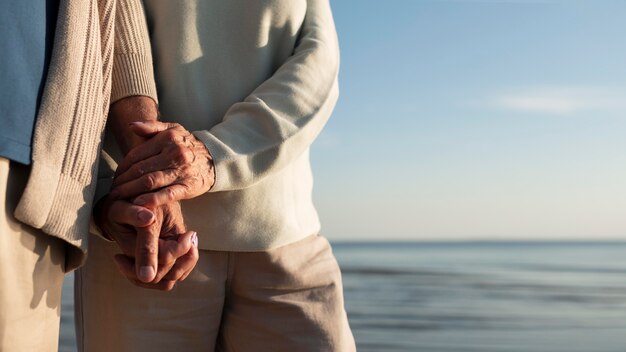 1.1 Ohjelmaa linjaavat muut suunnitelmat
Ikäystävällinen Naantali- ohjelman laadinnassa on huomioitu myös muita kuntalaisia koskevia suunnitelmia. Suuntaviivoja Ikäystävällinen Naantali –ohjelmalle antavat mm.
Naantalin kaupunkistrategia 2026
Naantalin kaupunkistrategia antaa suuntaviivat Ikäystävällinen Naantali -ohjelmalle. Valtuuston hyväksymässä kaupunkistrategiassa kaupungin tulevaisuuskuvaksi vuoteen 2030 on asetettu, että aurinkoinen Naantali on vastuullisesti kehittyvä, uudistuva ja perheystävällinen. Naantali huolehtii kuntalaisten turvallisuudesta ja hyvinvoinnista, sekä tukee yritysten elinvoimaisuutta. 

Naantalin kaupungin hyvinvointisuunnitelma 2023-2025
Naantalin kaupungin hyvinvointisuunnitelmaan on kirjattu viisi ohjelmaa, joiden kautta kaikenikäisiin kohdistuvaa hyvinvointityötä tehdään. Ohjelmat ovat savutettavuus, osallisuus, varhainen tuki, mielen hyvinvointi sekä HyvinvointiLiike. Ikäihmisten osalta hyvinvointisuunnitelmaan on asetettu kaksi kärkitavoitetta, joille on suunniteltu useampi toimenpide tavoitteen toteutumiseksi. Kärkitavoitteina on mahdollistaa toiminnallista arkea ja kodin ulkopuolella liikkumista omaehtoisella asumisen suunnittelulla ja erilaisilla ratkaisuilla.

Naantalin kaupungin yhdenvertaisuussuunnitelma 2022-2026
Naantalin kaupungin yhdenvertaisuussuunnitelmassa on neljä keskeistä tavoitetta koko suunnitelmakaudelle.  Tavoitteina on mm. vahvistaa yhdenvertaisuutta, osallisuutta ja yhteisöllisyyttä, edistää asukkaiden, kunnan ja 3.sektorin välistä toimintaa sekä huolehtia heikommassa asemassa olevista yhteistyössä 3. sektorin ja hyvinvointialueen kanssa. Suoraan ikäihmisille kirjattuja tavoitteita ovat ikäihmisten tarpeiden huomioiminen päätöksenteossa sekä yhteistyö vanhusneuvoston kanssa ja varhainen kuuleminen.

Varsinais-Suomen hyvinvointialueen alueellinen hyvinvointisuunnitelma 2023-2025
Varhan alueellisessa hyvinvointisuunnitelmassa tavoitteet on kohdennettu kaikille ikäryhmille. Suunnitelma ikääntyneiden tuesta siis sisältyy hyvinvointisuunnitelmaan. Hyvinvoinnin ja terveyden edistämisen painopisteet ovat mielen hyvinvointi, osallisuus, fyysinen kunto, terveelliset elintavat sekä arjen ja lähisuhteiden turvallisuus. Suunnitelmassa kunnat on kirjattu vastuutahoiksi kahdessa tavoitteessa, saavutettavuuden ja esteettömyyden edistämisessä sekä yksinäisyyden kokemuksien vähentämisessä turvallisten verkostojen kautta.
2. Lähtökohdat
Naantali ikääntyy nopeassa tahdissa voimakkaasti. Ikäihmisten määrä on Naantalissa suuri ja demograafinen huoltosuhde on korkeampi suhteessa Varsinais-Suomen hyvinvointialueeseen ja koko maahan. Demografinen (väestöllinen) huoltosuhde ilmaisee, kuinka monta alle 15-vuotiasta ja 65-vuotta täyttänyttä on sataa 15-64-vuotiasta (työikäistä) kohti. Mitä enemmän on lapsia ja/tai eläkeikäisiä, sitä korkeampi huoltosuhteen arvo on.
Suomi vanhenee, näin käy myös Naantalissa. Vuonna 2022 Naantalin väkiluku oli 19850.  Naantalilaisista yli 65- vuotiaita oli 27,5% eli noin 5460. Luku on prosentuaalisesti korkeampi kuin keskimäärin Varsinais-Suomen hyvinvointialueella ja koko maassa.
Väestön kehitys (asukasmäärä)
Demografinen huoltosuhde
Väestön kehitys ikäryhmittäin (henkilömäärä)
Vanhempien ikäluokkien määrän kasvaessa myös palvelujen ja hoidon tarve lisääntyvät voimakkaasti, jonka johdosta ikäihmisten palveluita tulee tarkastella kriittisesti ja uudistaa vastaamaan palvelutarpeen kasvua. Ennaltaehkäisevien palveluiden tavoitteena on saada raskaimpien palveluiden tarvetta suhteellisesti pienemmäksi. Palveluiden painottumisella ennakoivaan toimintaan parannamme ikäihmisten elämänlaatua ja hyvinvointia.
 
Sosiaali- ja terveydenhuollon uudistamisen myötä aloittivat uudet sote-hyvinvointialueet toimintansa vuonna 2023. Tämä uudistus on tuonut mukanaan muutoksia palvelujen järjestämis- ja tuottamistapoihin. Sekä kunnan että hyvinvointialueen on tuotettava kuntalaisten palvelut saumattomasti, laadukkaasti ja yhdenvertaisesti. Siksi yhteistyön merkitys kunnan ja hyvinvointialueen välillä korostuu ja vastuu sujuvasta yhteistyöstä on molemmilla.
Väestön kehitys ikäryhmittäin (%)
Yksin asuvia ikäihmisiä on Naantalissa vähemmän suhteessa Varsinais-Suomen hyvinvointialueeseen ja koko maahan. 65 vuotta täyttäneiden yhden hengen asuntokuntien määrä on pysynyt lähes samana (48%) jo useamman vuoden, nousten hieman vuonna 2022 (48,7%). 75 vuotta täyttäneiden yhden hengen asuntokuntien määrä sekä yksinasuvien 75 vuotta täyttäneiden määrä ovat olleet laskusuunnassa, mutta 2022 määrät hieman nousivat.
Ikävakioitu sairastavuusindeksi jää alle Varsinais-Suomen hyvinvointialueen ja koko maan vastaavien keskiarvojen. Ikävakioitu sairastavuusindeksi kuvaa kuntien ja alueiden väestön sairastavuutta suhteessa koko maan tasoon. Indeksissä on otettu huomioon seitsemän eri sairausryhmää ja neljä eri painotus-näkökulmaa, joista sairauksien merkitystä arvioidaan.
Sairastavuusindeksi
Pienituloisuusaste on matalampi suhteessa Varsinais-Suomen hyvinvointialueeseen ja koko maahan, mutta tulot jakaantuvat Naantalissa ruokakuntien kesken epätasaisemmin kuin Varsinais-Suomen hyvinvointialueella ja muualla maassa (Gini-kerroin).
Ikääntyneiden mielen hyvinvoinnin nykytila Suomessa 2023, koko maa.
Positiivisen mielenterveyden mittari: Mittari kuvaa positiivista mielenterveyttä pisteasteikolla 7-30. Mitä korkeampi pistemäärä, sitä positiivisempi mielenterveys.
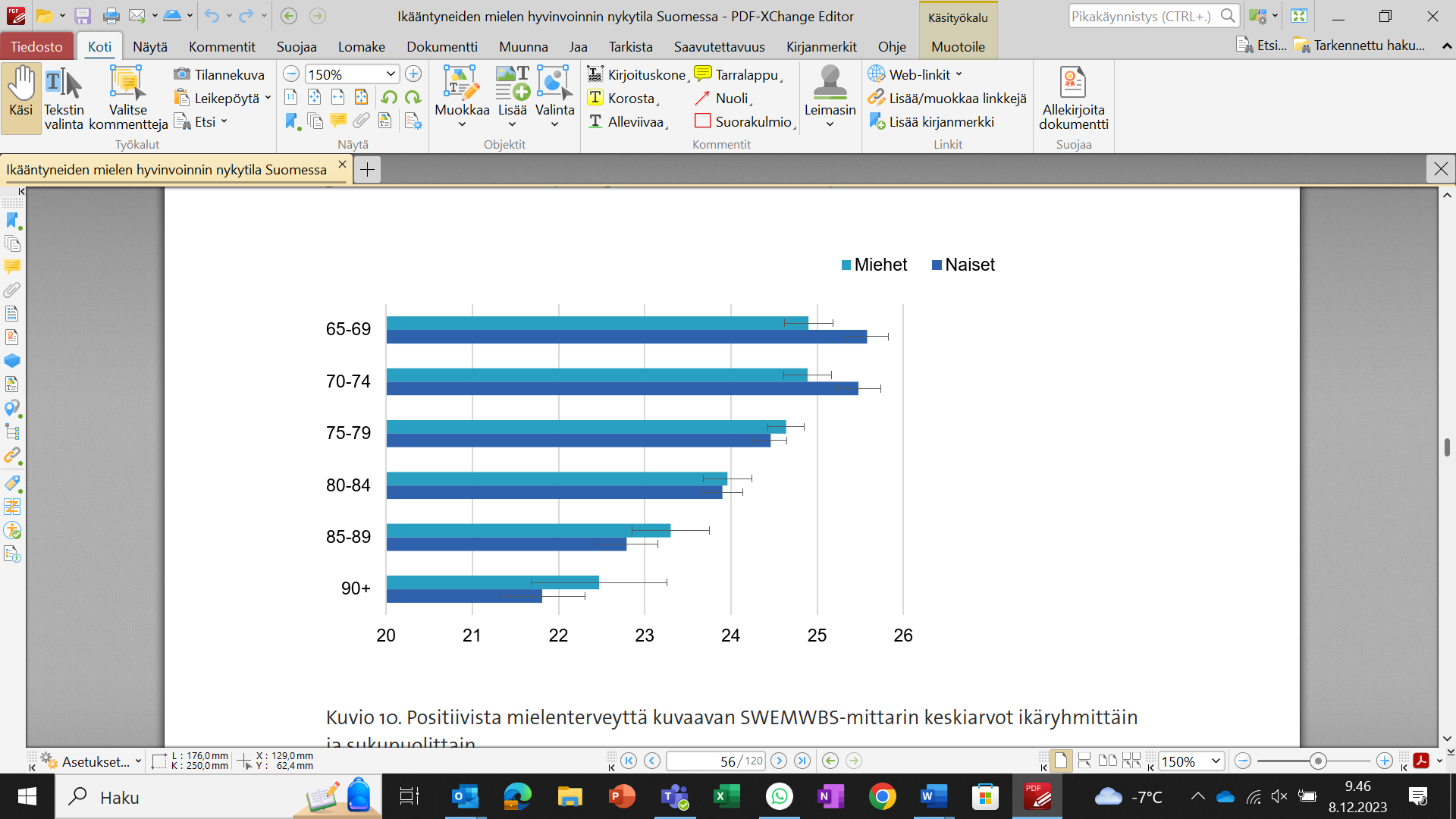 Pienituloisuusaste
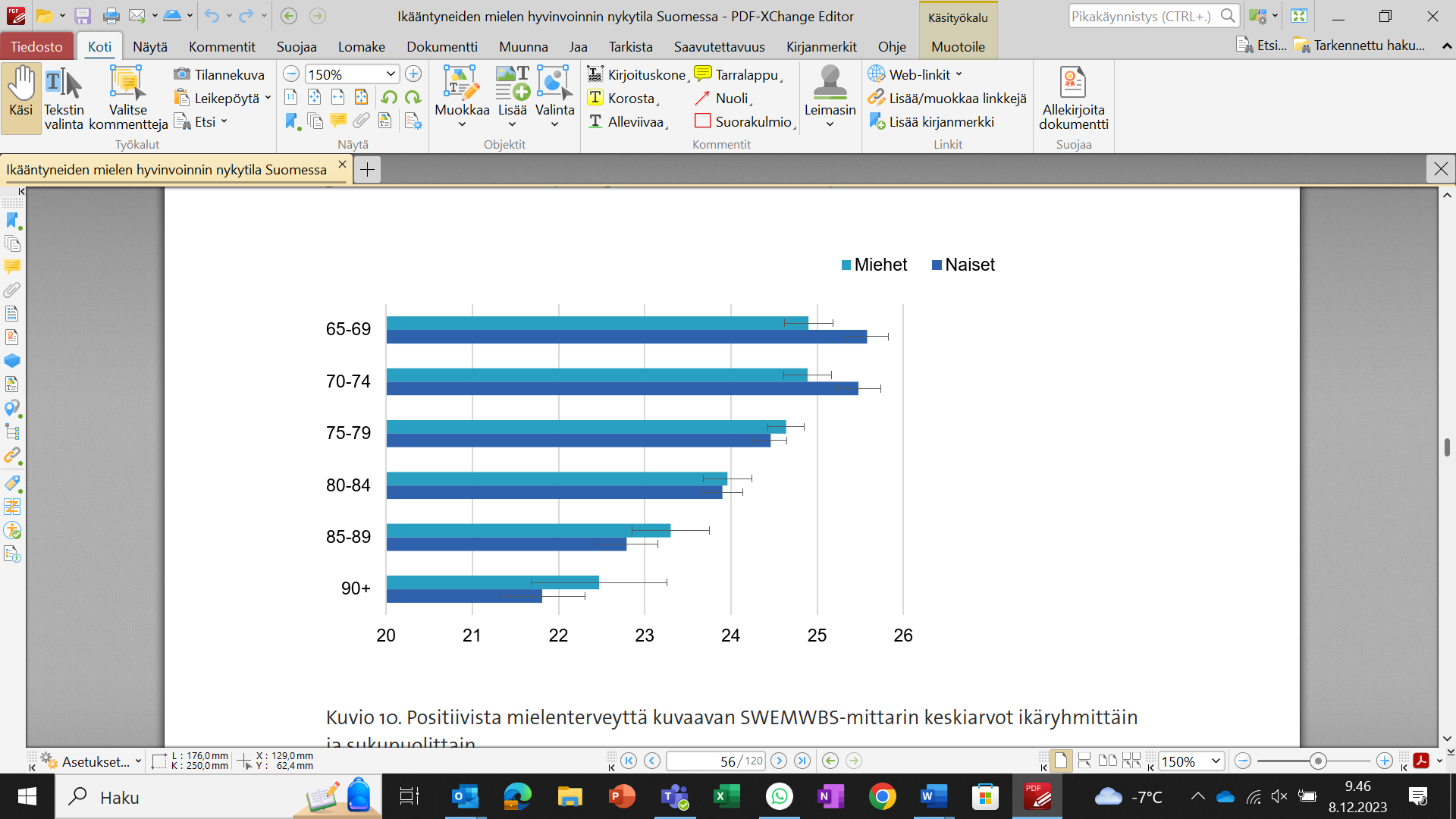 Kaatumisiin ja putoamisiin liittyvät hoitojaksot 65 vuotta täyttäneillä henkilöillä verrattuna 10 000 vastaavan ikäiseen henkilöön ovat naisilla vähentyneet, mutta miehillä lisääntyneet. Varsinais-Suomen hyvinvointialueella määrät ovat kaikkien kohdalla laskeneet, mutta ovat silti Naantalin lukuja selvästi korkeammat.
Gini-kerroin
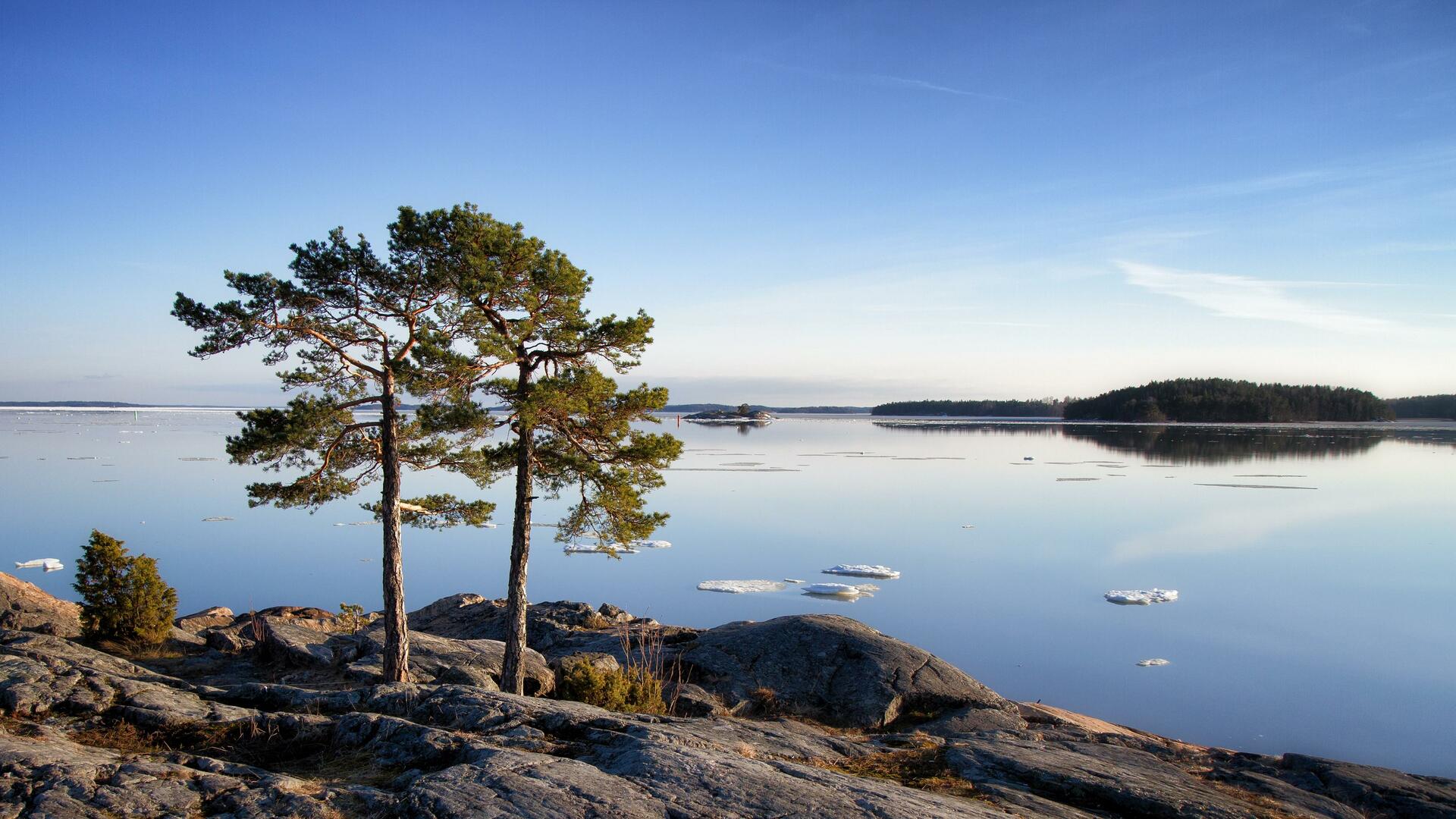 3. Ohjelmaa tukevat arvot ja toimintaperiaatteet
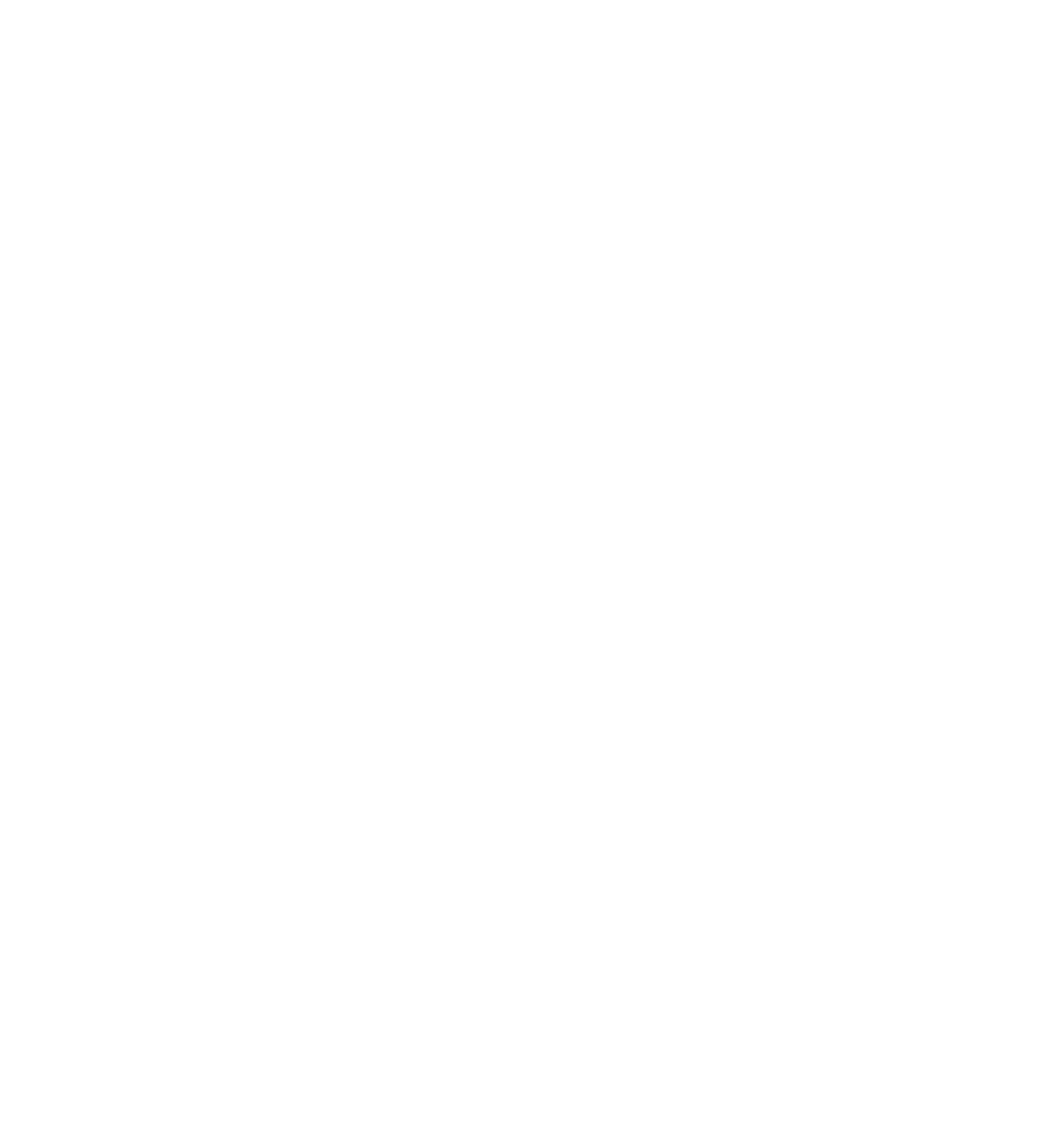 3.1. Arvot
Ikäystävällinen Naantali -ohjelma perustuu kaupungin keskeisiin arvoihin ja toimintaperiaatteisiin, jotka toimivat ikääntyneiden palvelujen ohjenuorina. Arvot ovat positiivisuus, uudistuminen, luottamus ja vastuullisuus.

Positiivisuus

Suhtaudumme avarakatseisesti eri tilanteisiin ja korostamme positiivisia asioita.
Arvostamme sosiaalista pääomaa ja edistämme sen kehitystä. 

Uudistuminen

Suhtaudumme muutoksiin avoimin mielin ja uudistumme rohkeasti. Kehitystyössä huomioimme ikärakenteen ja ikääntymisen synnyttämät tarpeet.

Luottamus

Arvostamme toisiamme, pidämme lupauksemme ja rakennamme luottamusta toimimalla avoimesti.

Vastuullisuus

Tiedostamme toimintamme vaikutukset ja edistämme yhteisömme ja ympäristömme kestävää hyvinvointia. Huomioimme tulevaisuuden mukanaan tuomat haasteet resursoimalla ja kehittämällä ikäihmisten palveluita Ikäystävällinen Naantali- ohjelman mukaisesti.
3.2. Visio 
Naantali - onnellisen elämän saaristokaupunki.
Naantalissa ikäihminen saa elää onnellista ja aktiivista elämää. Hänellä on voimavaroja huolehtia omasta hyvinvoinnistaan. Ikäihminen saa ennaltaehkäiseviä ja toimintakykyään vahvistavia palveluja ja voimien vähetessä hänen hyvinvoinnistaan huolehditaan.
4. Ohjelman tavoitteet ja toimenpiteet
1. Hyvinvoinnin, terveyden ja toimintakyvyn   ylläpitäminen ja edistäminen
2. Ikäihmisten osallisuuden ja vaikuttamismahdollisuuksien lisääminen
3. Asumisen ja elinympäristön kehittäminen
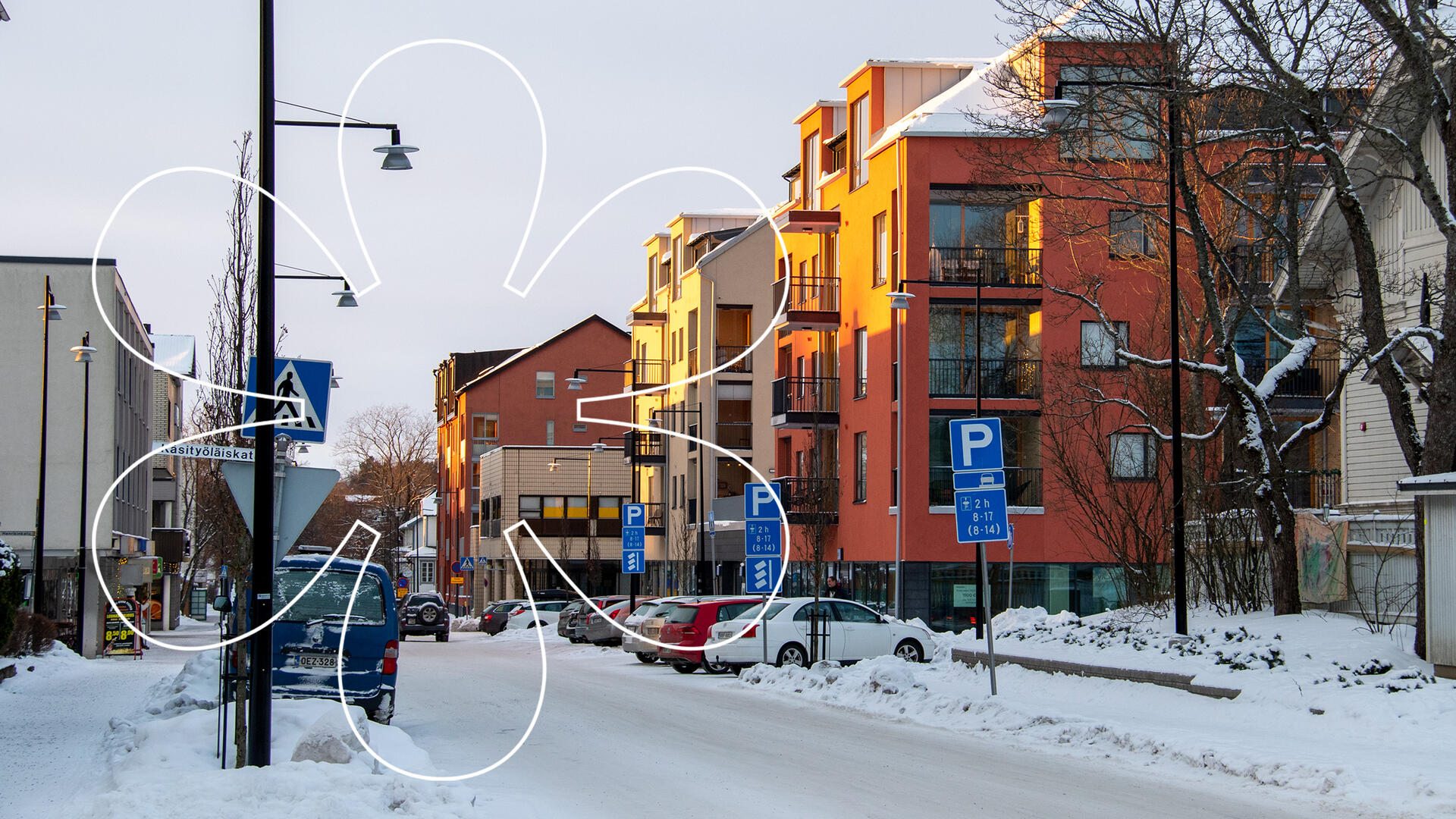 5. Ohjelman vastuutahot ja toimeenpano
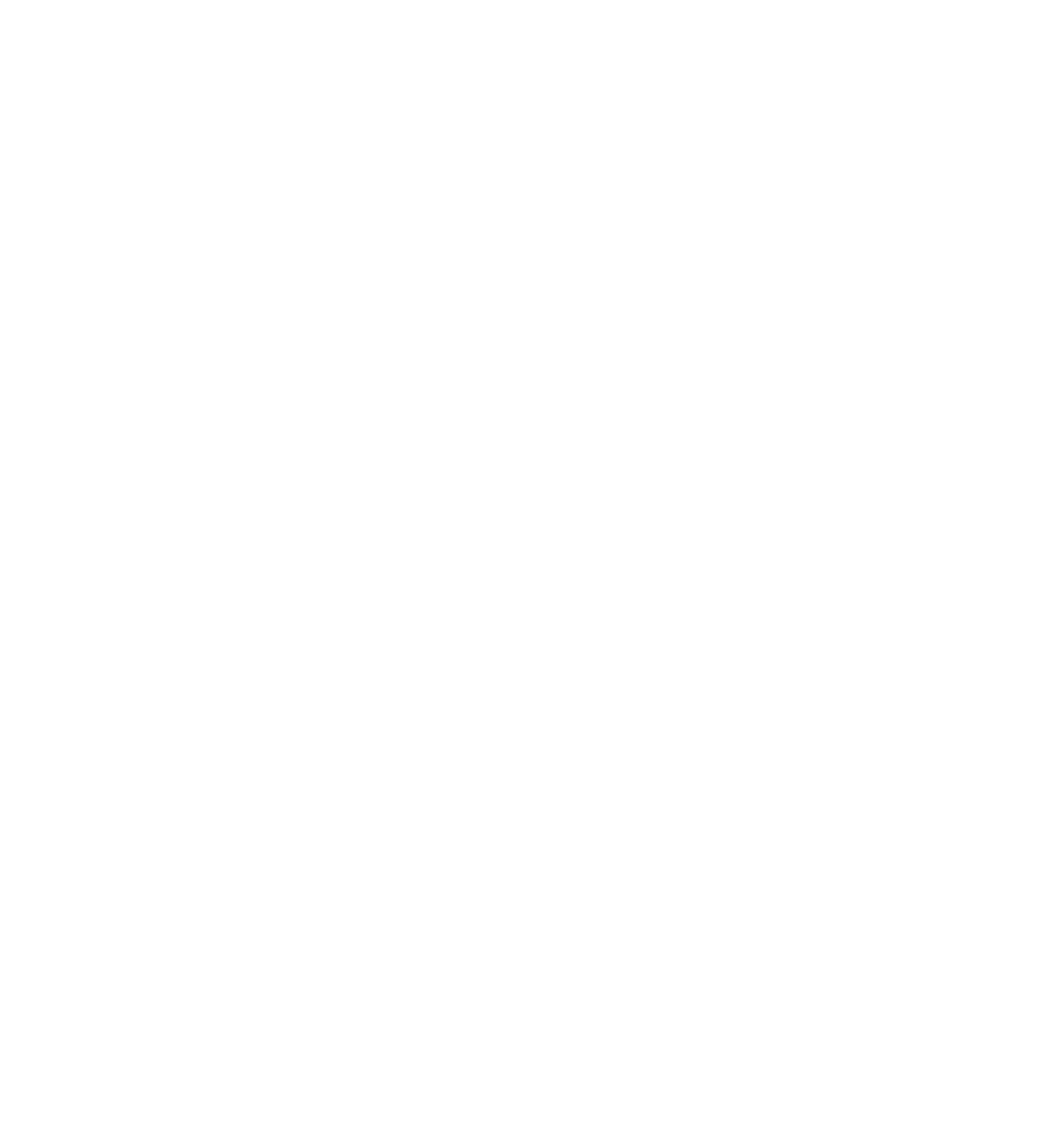 Ohjelma on osa kaupungin strategista suunnittelua. Ohjelman toimeenpano kytketään kaupungin talousarviovalmisteluun. Kukin tulosalue vastaa tavoitteiden toteutumisesta palvelutuotannossaan. Ohjelman on hyväksynyt Naantalin kaupunginhallitus 25.3. 2024. Tavoitteiden toteutumista tarkistellaan vähintään valtuustokausittain ja vanhusneuvostolle tiedotetaan ohjelman toteutumisesta.
Ohjelmaa vuosille 2024-2025 ovat olleet päivittämässä:
Vapaa-aikapalvelupäällikkö Eija Laurila
Liikuntapalvelupäällikkö Maija Puolakanaho
Museonjohtaja Anne Sjöström
Kiinteistöpäällikkö Pekka Alm
Yhdyskuntatekniikan päällikkö Mika Hirvi
Hyvinvointikoordinaattori Marika Lineri
Naantalin vanhusneuvoston jäseniä
Kotihoidon päällikkö Hannele Saarinen (Varha)
Palvelualuepäällikkö Niina Tasaranta (Varha)
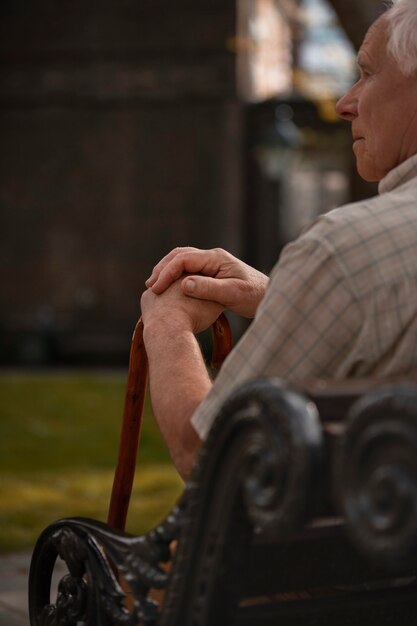 5.1. Ohjelman arviointi
Ohjelman arvioinnin koordinointi tapahtuu kaupungin hyvinvointityöryhmän toimesta. Seurattavat indikaattorit antavat tietoa muun muassa alueen ikäihmisten terveydentilasta, ennaltaehkäisevän työn suuntaamisesta oikein, palveluidentarpeiden ja palveluiden kohtaamisesta sekä palveluiden laadusta ja kehittämiskohteista. Tavoitteiden ja toimenpiteiden toteutumista arvioidaan vuosittain kunnan hyvinvointikertomuksen tarkastelun yhteydessä. 
Arviointiin osallistuvat kunnan, Varsinais-Suomen hyvinvointialueen sekä vanhusneuvoston edustajat.